Unlocking the Power of Data
Harnessing the Potential of Machine Learning
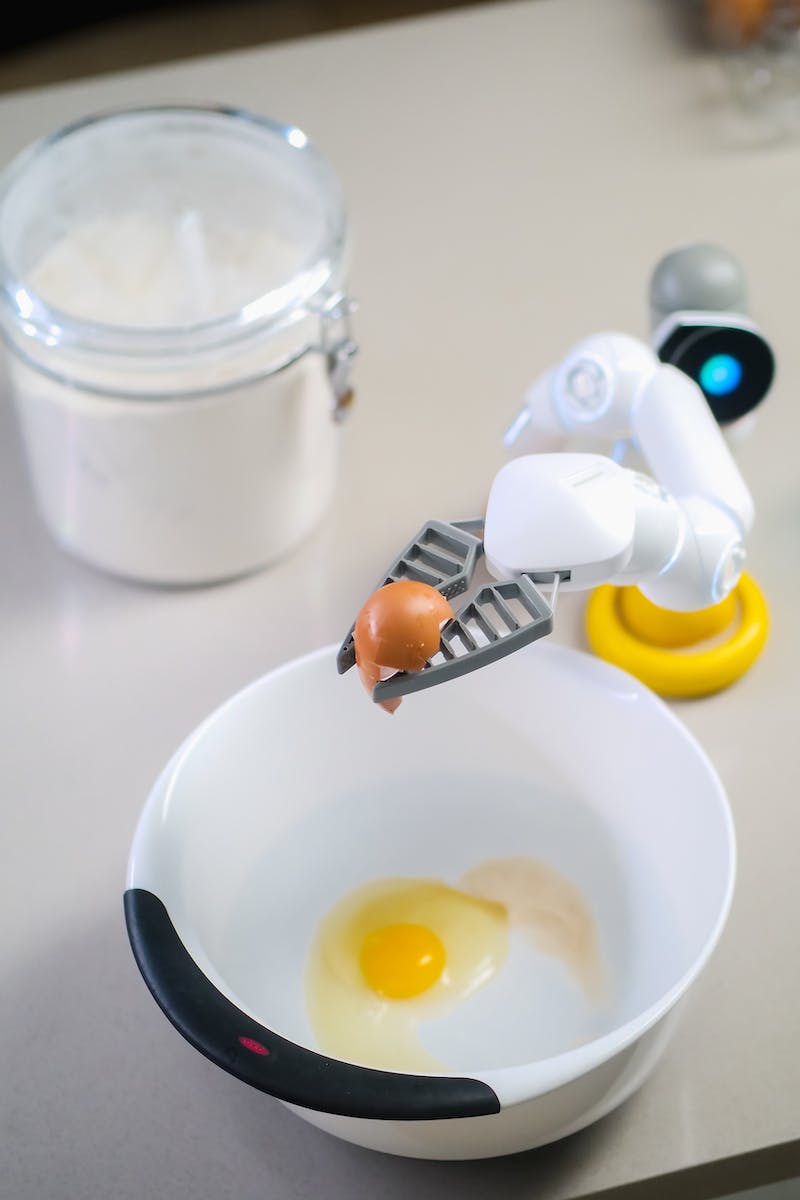 Introduction
• Data and engine: The driving forces behind innovation
• The role of data scientist in the era of cloud computing
• Leveraging multi-cloud platforms for data optimization
• The future of machine learning and data-enabled insights
Photo by Pexels
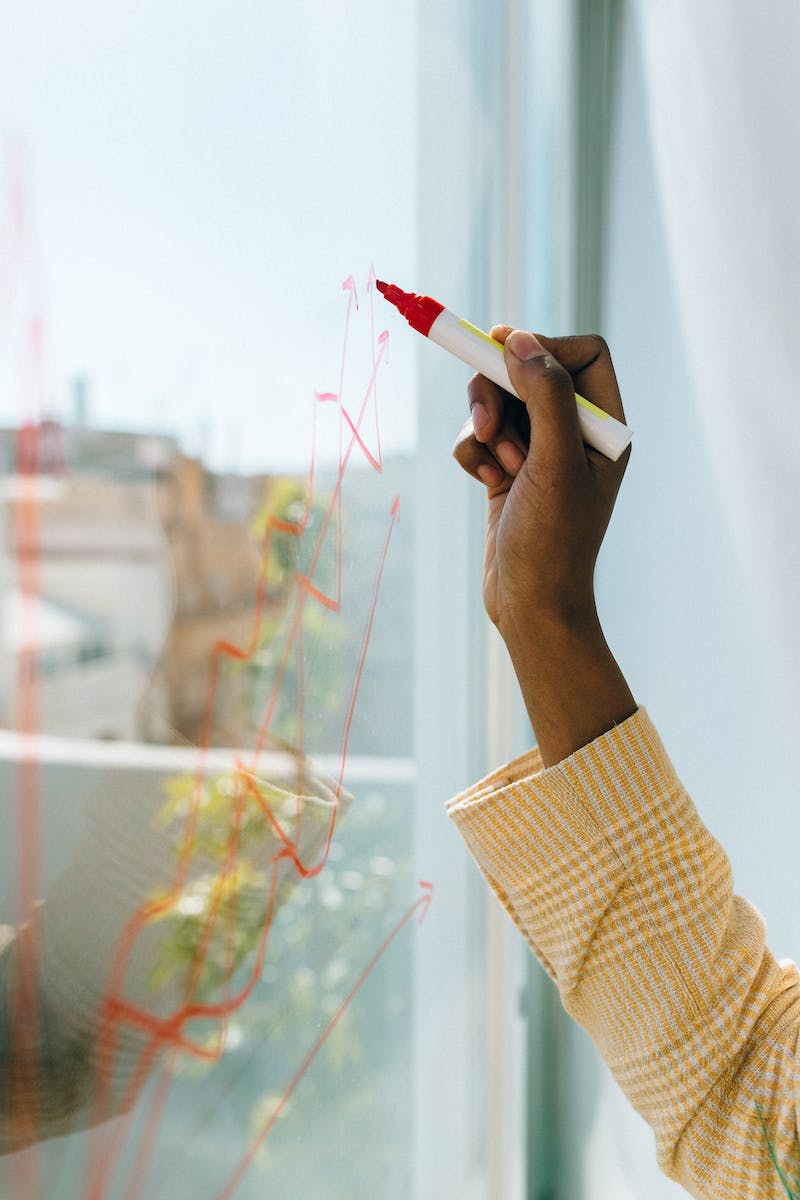 Challenges in Data Analysis
• Understanding the flow of data
• Identifying the relevance of machine learning
• Data quality and management
• Handling unstructured data
Photo by Pexels
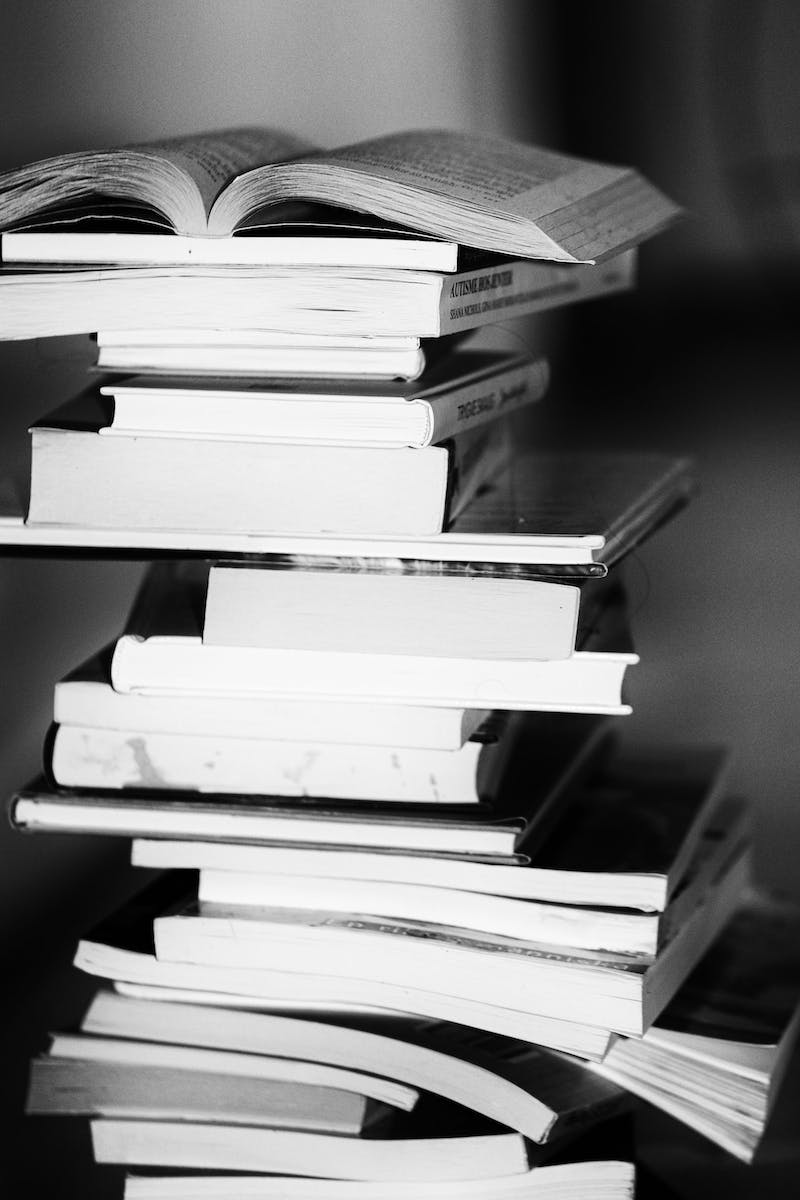 The Role of Machine Learning
• Predictive modeling and pattern recognition
• Automating decision-making processes
• Identifying hidden insights and trends
• Enhancing efficiency and accuracy
Photo by Pexels
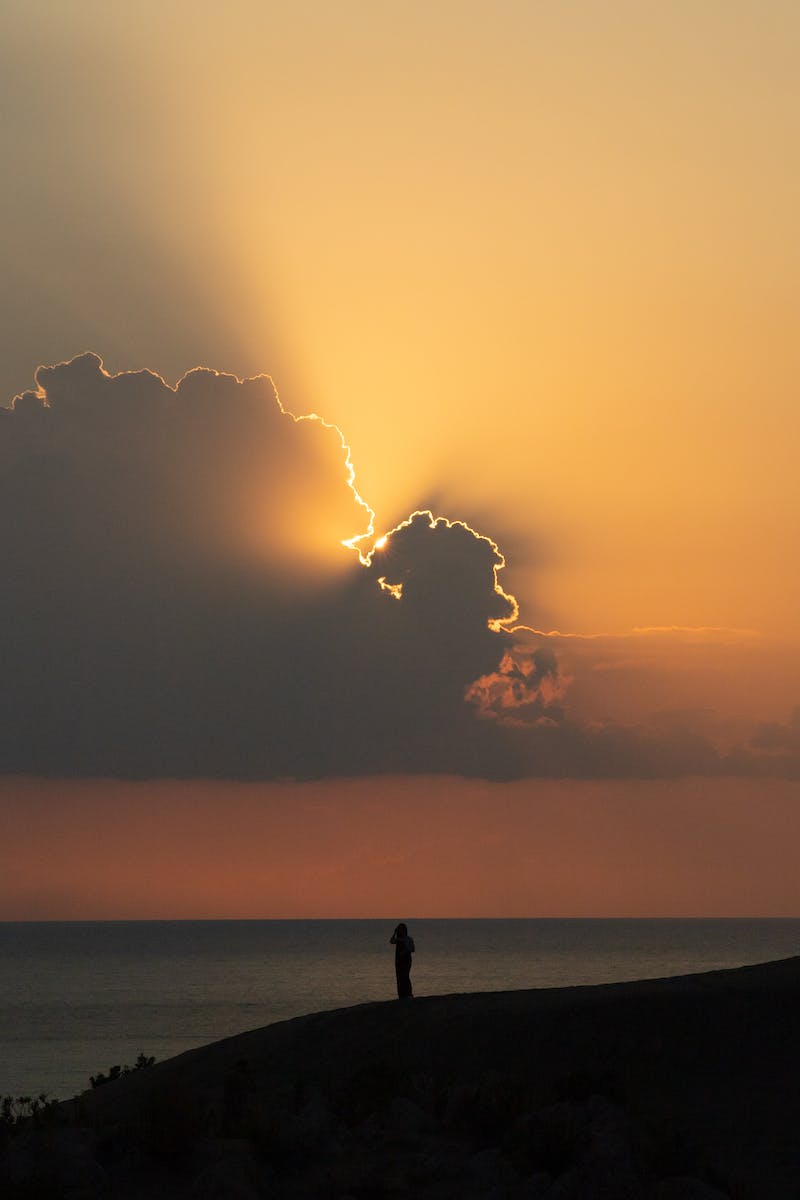 Multi-Cloud Integration
• Optimizing data storage and processing
• Ensuring scalability and flexibility
• Maximizing data security and privacy
• Leveraging specialized cloud services
Photo by Pexels
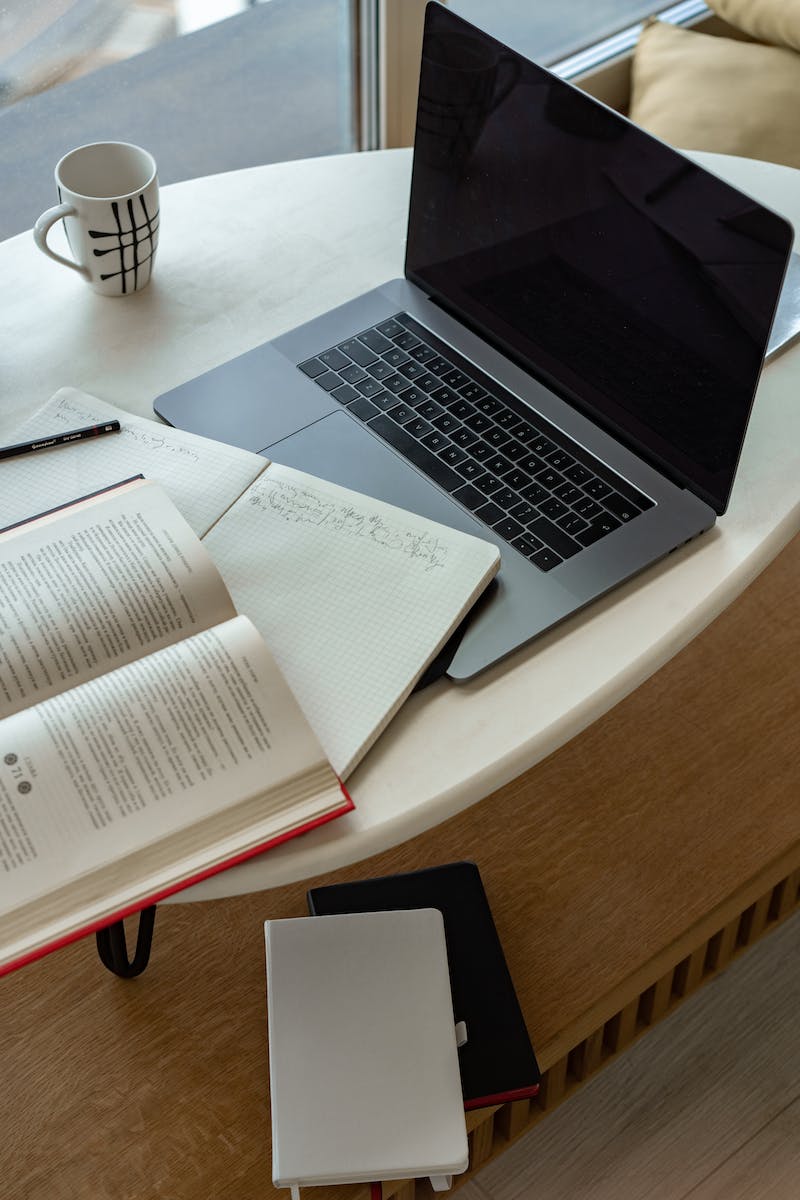 Future of Data-Enabled Insights
• Empowering data-driven decision making
• Unlocking new business opportunities
• Addressing societal challenges
• Advancing technological innovation
Photo by Pexels